Week  10-14
รหัสวิชา AIM3304 รายวิชา ธุรกิจงานสื่อสารการตลาด
อ. อิสรี ไพเราะ(อ.ต๊ะ)
isaritiaw@gmail.com
MB. 0863583508
Homework
งานกลุ่ม
5 กลุ่ม ยกกรณีศึกษาที่จะทำ Campain กำหนด
1. Marketing Mix
วิเคราะห์
2. 5 C’S
3. SWOT Analysis
4. TOWS Matrix
5. กำหนด Product life Cycle ทุก Stage
6. วาง Product Positioning
7. ทำ Campaign 3 Campaign ภายใต้ระยะเวลา 1 ปี
ตัวเล่ม
CD
หน้าปก
คำนำ
สารบัญ
สารบัญภาพ
สารบัญตาราง
เนื้อหามีเลชหน้าทุกหน้า แบ่งหัวข้อหลัก ห้วข้อรอง หัวข้อย่อย
บรรณานุกรม
ภาคผนวก – ใส่ PPT 2 Slide ต่อ 1 หน้า
และข้อมูลที่เกี่ยวข้อง
ประวัติเจ้าของผลงาน
ไฟล์เวิดตัวเล่ม
ไฟล์ PPT นำเสนอ
Clip นำเสนอ 30 นาที
Homework
HOMEWORK งานเดี่ยว
**ทุกกลุ่มจองคิวการเข้าพบเพื่อแก้ไขงาน
Week ที่ 10 และ 11

**นำเสนอในรูปแบบ Clip กลุ่มละ 30 นาที และส่งตัวเล่มพร้อม CD
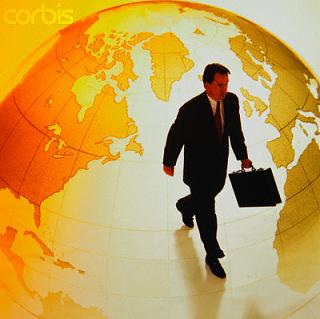